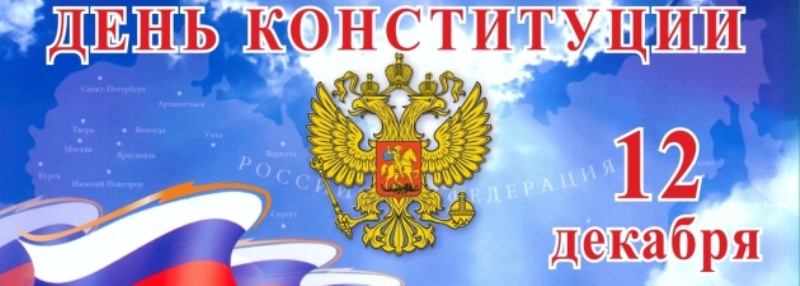 О Конституции РФ(по материалам «Школьной энциклопедии: истории России XX век» Москва «ОЛМА-ПРЕСС Образование», 2003 год  и  Элективного курса «Правоведение 8-9 классы. Изучаем Конституцию», Волгоград,  2006 год)
ГБОУ  СОШ №1 «ОЦ» п.г.т Стройкерамика                               
   2021 год
Конституция – основной закон государства.
Он  определяет общественное и государственное устройство, порядок и принципы образования  представительных органов власти, избирательную систему, основные права и обязанности граждан.
            Ни один закон государства не может противоречить Конституции.
             Первые конституции были приняты в конце 18 века в США и Франции.
ВСЕ граждане государства должны быть знакомы с Конституцией!
В Российской империи не было документа с названием «конституция», но существовал Свод  основных государственных законов, который в усечённом виде выполнял некоторые функции конституции.
              В 1905 – 1906 годах в условиях революции, был введён парламент и некоторые права, которые обычно закрепляются в конституции.
После Февральской революции Временное правительство подготовило выборы в Учредительное собрание, которое должно было установить форму правления в России и выработать конституцию.
            Но до 1918 года в России так и не удалось добиться принятия  конституции.
В январе 1918 года на III Всероссийском съезде Советов была принята Декларация прав трудящихся и эксплуатируемого народа, которая, по сути, являлась «малой конституцией».
           Первая Российская конституция была принята на V Всероссийском съезде Советов 10 июля 1918 года и вступила в действие с момента опубликования 19 июля. По  этой конституции избирательное право было ограниченным; в конституции не указывалось, что вся реальная власть находится у партии большевиков. По сути эта конституция – фасад большевистской диктатуры.
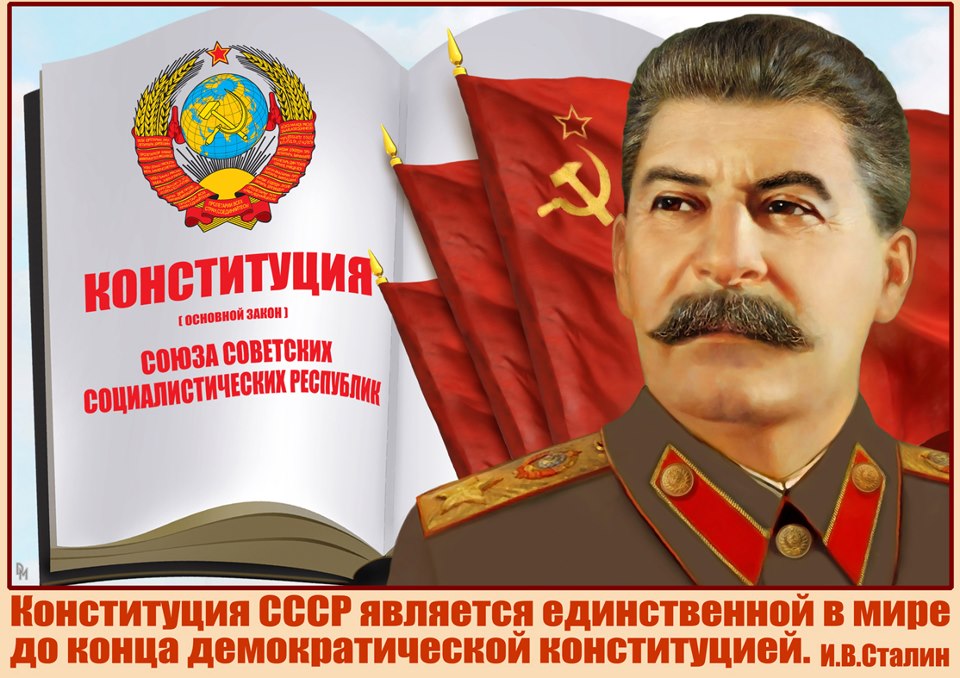 После образования СССР появилась потребность в принятии новой конституции, отражавшей  восстановление государственного единства народов бывшей российской империи. Вторая Конституция была принята 31 января 1924 года и состояла из двух документов: Декларации и Договора об образовании СССР.
Третья Конституция СССР была принята 5 декабря 1936 года. К правам и свободам добавлялись право на труд,  на отдых, на социальное обеспечение,  образование и другие. Впервые признавалась не6прикосновенность личности. При этом в реальности аресты производились. Избирательное право становилось всеобщим.  Вводились прямые выборы во  все звенья системы Советов. Выборы стали проходить только в округах по месту жительства и открытое голосование было заменено тайным.
Но закреплённая   в Конституции власть народа носила формальный характер, ведь реальная власть была не у советских органов, а у Политбюро ЦК ВКП (б). Несмотря на провозглашённые права и свободы, в стране был развёрнут террор.     
              Произошло разделение исполнительных и законодательных ветвей власти.
Четвёртая Конституция была принята в 1977 году. В ходе обсуждения её проекта было получено много предложений, некоторые из которых были учтены при доработке конституции партийными органами. Конституция 1977 года сохраняла преемственность с предыдущими Конституциями.
               6-я статья этой Конституции провозглашала КПСС руководящей и направляющей силой советского общества.
В 1991 году Советский Союз как единое государство прекратил своё существование.  После этого началось изменение российского общества в направлении демократического развития, лишение коммунистической партии её господства. Весной 1993 года по инициативе Б.Н. Ельцина был разработан проект Конституции РФ. Но тогдашний состав Верховного Совета РФ и Съезда народных депутатов РФ не позволили принять данный проект Конституции. Указом президента РФ от 15 октября 1993 года было утверждено Положение о всенародном голосовании по проекту Конституции РФ, по которому требовалось, чтобы 50 % избирателей проголосовало за её принятие.
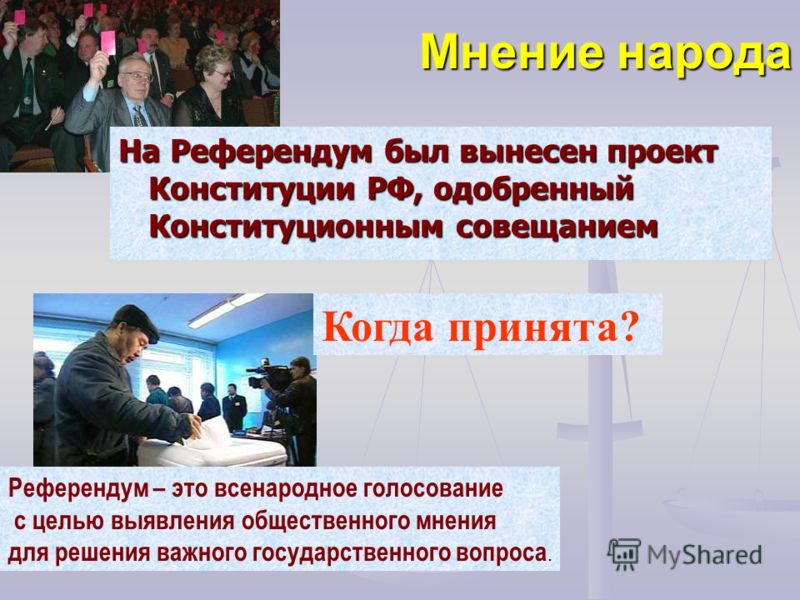 12 декабря 1993 года состоялся  референдум на котором всенародным голосованием была принята новая Конституция, но уже не СССР, а РФ.
Конституции состоят из 2 частей. В первой части определяются нормы взаимоотношения граждан и государства, права личности,  а во второй описывается форма государственного устройства, статус различных властей, правила взаимоотношений парламента, президента, правительства и суда, структура и порядок действия органов управления.
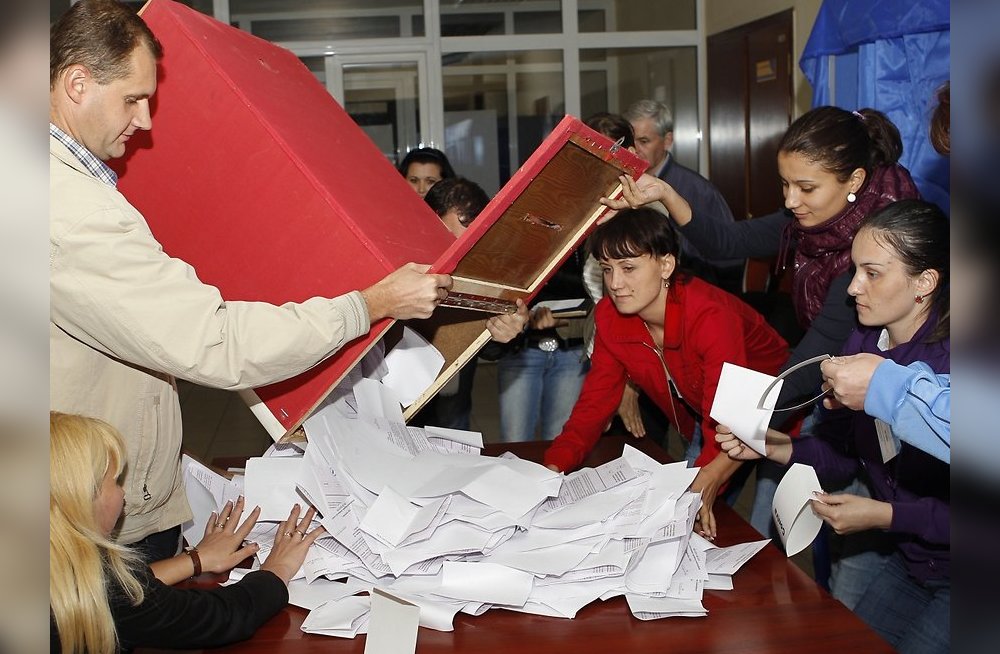 Россия провозглашалась демократическим федеративным государством, президентской республикой.
    Сейчас Конституция нашего государства состоит из преамбулы (вступительной статьи), двух разделов, девяти глав, 137 статей.
В Конституции провозглашались основные демократические права, широко известные по конституциям других государств.
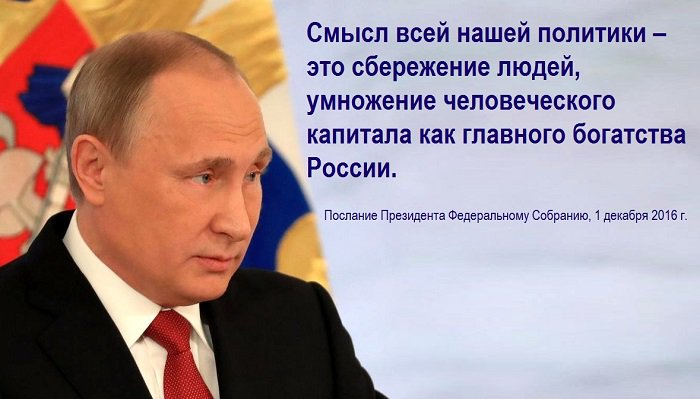 Над созданием презентации участвовали: участники кружка «Жить – добро творить» 6 классов
Благодарим за внимание!